There’s a battle waging on.
You lose the battle by giving in.
Ephesians 6:11 Put on the full armor of God, so that you will be able to stand firm against the schemes of the devil. 12 For our struggle is not against flesh and blood, but against the rulers, against the powers, against the world forces of this darkness, against the spiritual forces of wickedness in the heavenly places.
God believes you can win this battle.
A few things about the enemy
He has sinned from the beginning (1st John 3:8.)
We don’t know when he was created, but he is a created being who was created good and with freewill. 
2nd Peter 2:4, Jude 6, and 1st Timothy 3:6 give mention of angels who rebelled against God. 
	Not satisfied with the position given to them and being 	conceited they fell into condemnation.  
He is not equal forces with God (Job 1.)
He is the father of lies (John 8.)
He is a lion seeking to devour anyone (1st Peter 5:8.)
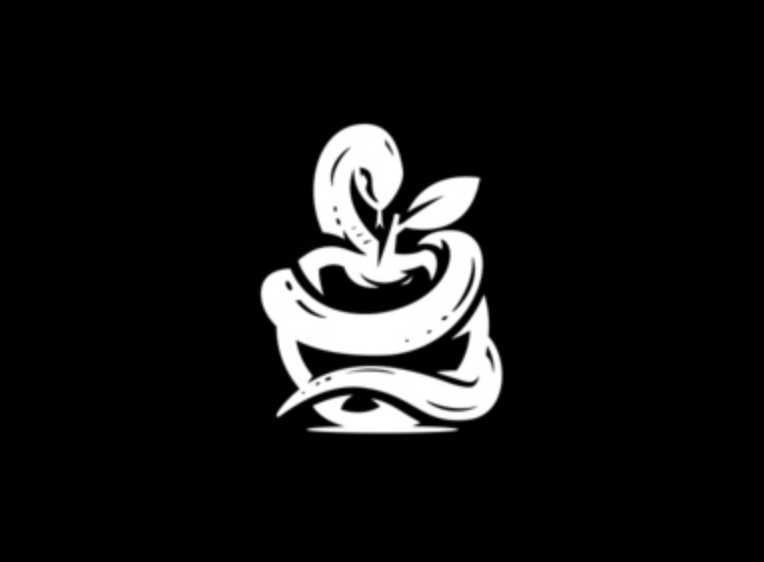 The serpent of old
Learning the schemes/devices from the shadows of Satan
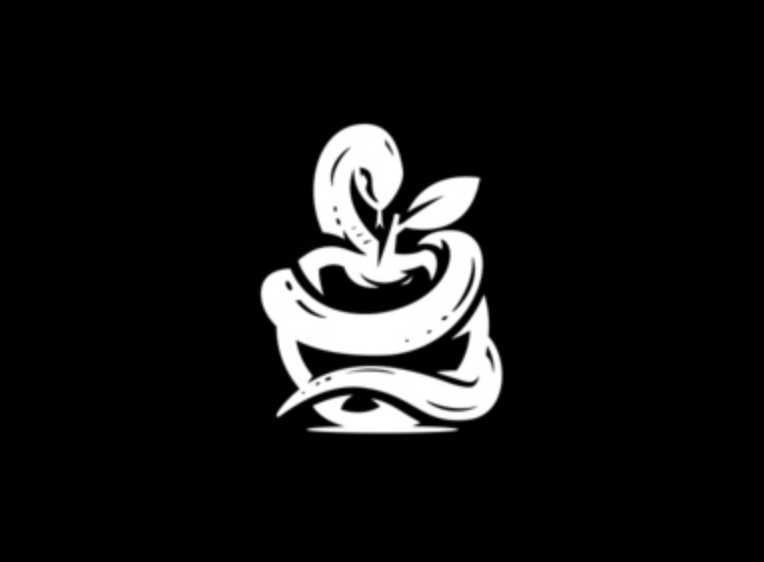 Remember the world where 
the first sin was committed…
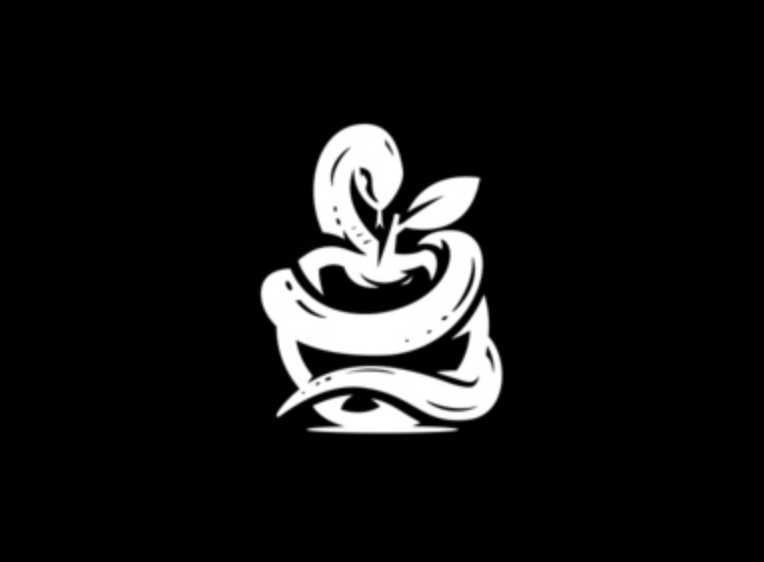 The serpent of old… (Genesis 3:1-8)
will exploit anything in your life to get you to fall.
places doubt in God’s intention for your life.
uses “half-truths” (actual lies) to seek to deceive.
minimizes the consequence while maximizing the reward.
will devalue the words of God, so that you would listen to him.
will seek to offer you something that it can’t give you.
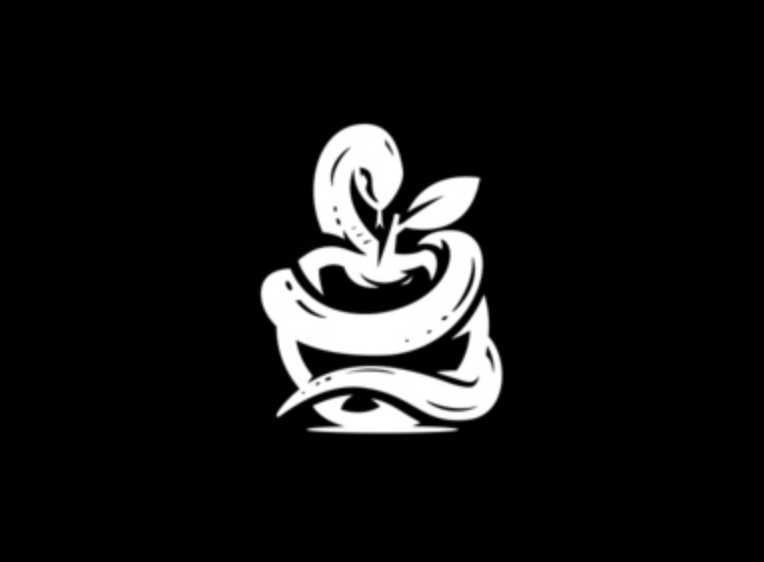 The serpent drastically ruined the quality of life of man.
Things to keep in mind while waging war…
…in that day, Jesus disarmed all the power of the devil.
the serpent is not all powerful, he can’t force you to do anything.
the serpent has always been a loser. He will lose in the last day.
you know why God wants to win you over, why does Satan?
Psalm 19:7 The law of the Lord is perfect, restoring the soul;The testimony of the Lord is sure, making wise the simple.8 The precepts of the Lord are right, rejoicing the heart;The commandment of the Lord is pure, enlightening the eyes.9 The fear of the Lord is clean, enduring forever;The judgments of the Lord are true; they are righteous altogether.10 They are more desirable than gold, yes, than much fine gold;Sweeter also than honey and the drippings of the honeycomb.11 Moreover, by them Your servant is warned;In keeping them there is great reward.
Psalm 19:7 The law of the Lord is perfect, restoring the soul;The testimony of the Lord is sure, making wise the simple.8 The precepts of the Lord are right, rejoicing the heart;The commandment of the Lord is pure, enlightening the eyes.9 The fear of the Lord is clean, enduring forever;The judgments of the Lord are true; they are righteous altogether.10 They are more desirable than gold, yes, than much fine gold;Sweeter also than honey and the drippings of the honeycomb.11 Moreover, by them Your servant is warned;In keeping them there is great reward.
Psalm 19:7 The law of the Lord is perfect, restoring the soul;The testimony of the Lord is sure, making wise the simple.8 The precepts of the Lord are right, rejoicing the heart;The commandment of the Lord is pure, enlightening the eyes.9 The fear of the Lord is clean, enduring forever;The judgments of the Lord are true; they are righteous altogether.10 They are more desirable than gold, yes, than much fine gold;Sweeter also than honey and the drippings of the honeycomb.11 Moreover, by them Your servant is warned;In keeping them there is great reward.
Psalm 19:7 The law of the Lord is perfect, restoring the soul;The testimony of the Lord is sure, making wise the simple.8 The precepts of the Lord are right, rejoicing the heart;The commandment of the Lord is pure, enlightening the eyes.9 The fear of the Lord is clean, enduring forever;The judgments of the Lord are true; they are righteous altogether.10 They are more desirable than gold, yes, than much fine gold;Sweeter also than honey and the drippings of the honeycomb.11 Moreover, by them Your servant is warned;In keeping them there is great reward.